Anticoagulants
Outline
General Overview of Anticoagulants
Overview of Blood Coagulation
Anticoagulant Drugs
History of Anticoagulant Drugs
Use of Anticoagulants Today, Prevention
Future Outlook
[Speaker Notes: http://www.rbch.nhs.uk/images/pathology/warfarin_box.jpg]
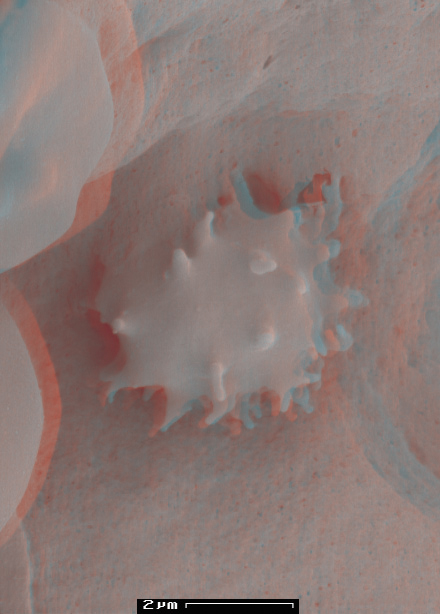 Platelets
Tiny cellular elements, made in the bone marrow, that travel in the bloodstream waiting for a bleeding problem to develop
When bleeding occurs, chemical reactions change the surface of the platelet to make it activated and become “sticky”
These activated platelets begin adhering to the wall of the blood vessel at the site of bleeding
Anticoagulants – General Overview
Drugs that help prevent the clotting (coagulation) of blood
Coagulation will occur instantaneously once a blood vessel has been severed
Blood begins to solidify to prevent
   excessive blood loss and to prevent
   invasive substances from entering
   the bloodstream
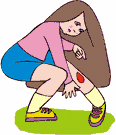 A Blood Clot
Consists of platelets meshed into fibrin
A web-like accumulation of strands with RBCs
There are two major facets of the clotting mechanism – the platelets, and the thrombin system
[Speaker Notes: Causes a plug for bloodstream]
Ca++
Thrombin System
Ca++
Ca++
Ca++
Ca++
Calcium ions must be present for the thrombin system to begin
The thrombin system consists of several blood proteins that activate when bleeding occurs
The activated clotting proteins engage in a cascade of chemical reactions that finally produce a substance called fibrin
Fibrin strands stick to the exposed vessel wall, clumping together and forming a web-like complex of strands
Red blood cells become caught up in the web, causing a clot
[Speaker Notes: http://scit.us/~reed/clotting_system.png
The enzyme thrombokinase is secreted by the damaged tissues and blood platelet 
The target of anticoagulants are the different factors in the cascade of chemical reactions]
Coagulation Factors
Factor	Name
I		Fibrinogen
II		Prothrombin
III		Tissue Factor or 	thromboplastin
IV		Ca++
V		Proaccelerin
VII		Proconvertin
VIII	Antihemophilic A 	factor
IX		Antihemophilic B 	factor or Christmas 	factor
Factor	Name
X	Stuart or Stuart-	Prower factor
XI	Plasma thomboplastin 	antecedent
XII	Hageman factor, 	contact factor
XIII	Fibrin stabilizing factor
	Prekallikrein factor
	High-molecular-weight 	kininogen
Heparin
Heparin is a naturally-occurring anticoagulant produced by basophils and mast cells to prevent formation and extension of blood clots
Heparin does not disintegrate clots that have already formed. It permits the body's natural clot lysis mechanisms, i.e. fibrinolysis, to work normally to break down previously formed clots
As the thrombokinase is released, it neutralizes the action of heparin to allow clotting to occur
Anticoagulant Use
Anticoagulant drugs help prevent the development of harmful clots in the blood vessels by lessening the blood's ability to cluster together
The function of these drugs is often misunderstood because they are sometimes referred to as blood thinners; they do not in fact thin the blood
These drugs will not dissolve clots that already have formed, but it will stop an existing clot from becoming worse and prevent future clots
Anticoagulant Drugs
Heparin and warfarin are the two traditional anticoagulants
Anticoagulants are used for acute coronary syndromes, deep-vein thrombosis (DVT), pulmonary embolism (PE), and heart surgery
Thrombus - A blood clot that forms abnormally within the blood vessels
Embolus - When a blood clot becomes dislodged from the vessel wall and travels through the bloodstream
It is also given to certain people at risk for forming blood clots, such as those with artificial heart valves or who have atrial fibrillation (AF)
[Speaker Notes: intravascular coagulation of the blood in any part of the circulatory system, as in the heart, arteries, veins, or capillaries]
Warfarin
Warfarin is an oral medication
It is a synthetic derivative of coumarin, a chemical found naturally in many plants -- it decreases blood coagulation by interfering with vitamin K metabolism
It stops the blood from clotting within the blood vessels and is used to stop existing clots from getting bigger (as in DVT) and to stop parts of clots breaking off and forming emboli (as in PE)
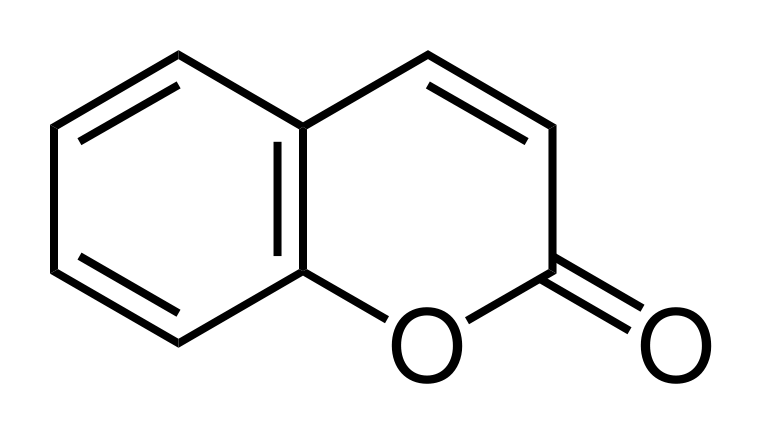 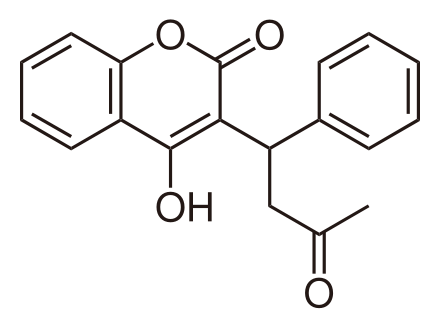 [Speaker Notes: cou·ma·rin (kōō'mər-ĭn)]
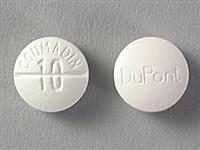 Warfarin
The most common side effects of warfarin are bleeding and bruising 
The bleeding can be in the form of prolonged bleeding from cuts; bleeding that does not stop by itself 
Treatment is monitored by regular blood testing using the International Normalized Ratio (INR), which is a measure of how much longer it takes the blood to clot when oral anticoagulant drug is used
Warfarin
Warfarin inhibits the effective synthesis of biologically active forms of the vitamin K-dependent clotting factors: II, VII, IX and X, as well as the regulatory factors protein C, protein S and protein Z
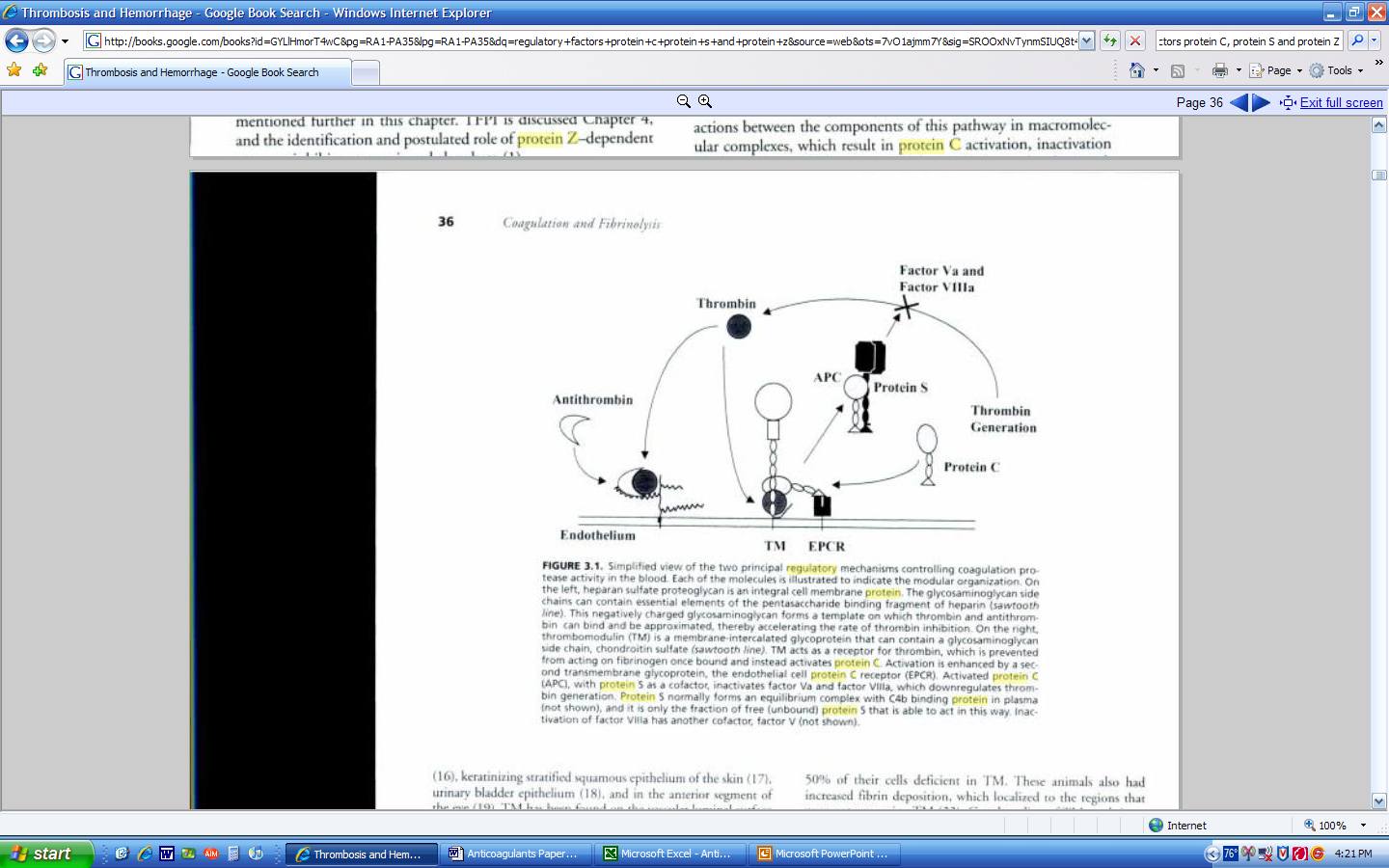 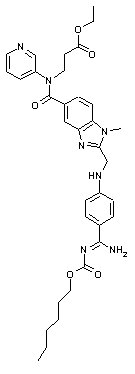 Dabigatran etexilate
It was developed by Boehringer Ingelheim
Dabigatran etexilate is a new oral direct thrombin inhibitor and the prodrug of dabigatran
Dabigatran is a small molecule that reversibly inhibits both free and clot-bound thrombin by binding to exosite 1 and/or the active site of thrombin
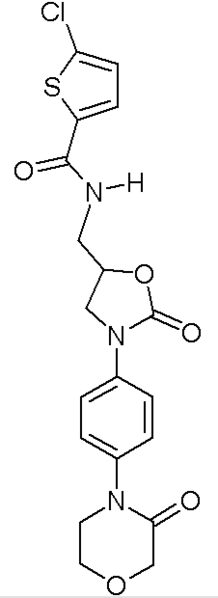 Rivaroxaban
Developed by Bayer
Rivaroxaban is an orally available, small-molecule, active site-directed factor Xa inhibitor
There are no significant interactions between food, antacids, digoxin, aspirin, naproxen and rivaroxaban have been noted suggesting that dose adjustment of rivaroxaban would not be required when these agents are concurrently administered
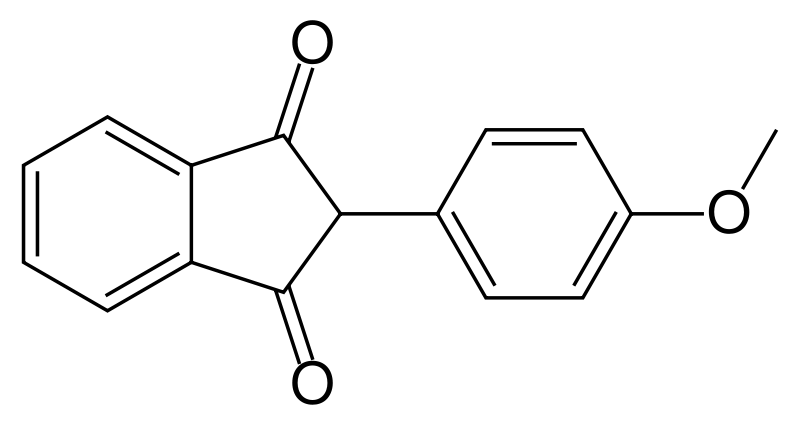 Anisindione
Anisindione (brand name Miradon) is a synthetic oral anticoagulant and an indanedione  derivative
Reduces the prothrombin activity of the blood 
It prevents the formation of active procoagulation factors II, VII, IX, and X, as well as the anticoagulant proteins C and S, in the liver by inhibiting the vitamin K–mediated gamma-carboxylation of precursor proteins
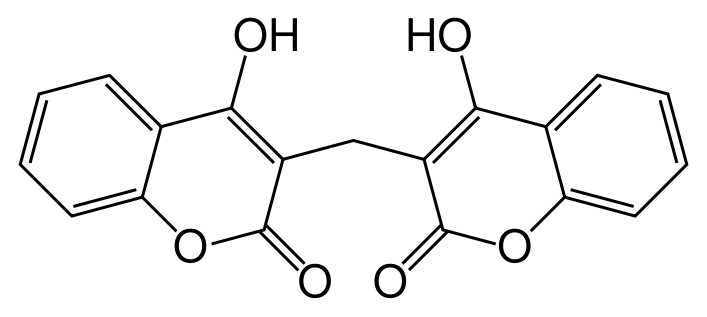 Dicumarol
It is a potent oral anticoagulant that acts by inhibiting the synthesis of vitamin K-dependent clotting factors (prothrombin and factors VII, IX and X) in the liver; it is starting to largely replace warfarin
Dicumarol is produced naturally by conversion of nontoxic coumarin in moldy sweet clover hay, lespepeza hay or sweet vernal hay
It is used especially in preventing and treating thromboembolic disease
Formerly called bishydroxycoumarin
Heparin
Heparin is given by injection or drip into a vein
	(intravenously) or by injection under the skin
	(subcutaneously) for treatment and prevention
It is derived from porcine intestinal mucosa, standardized for anticoagulant activity
Heparin works by inhibiting the three major clotting factors (thrombin, thromboplastin, and prothrombin)
It slows the process of thromboplastin synthesis, decelerates the conversion of prothrombin to thrombin, and inhibits the effects of thrombin on fibrinogen, blocking its conversion to fibrin
The agent also causes an increase in the number of negatively charged ions in the vascular wall, which helps prevent the formation of intravascular clots.
Low-molecular weight heparin
Low-molecular weight heparin is gradually replacing heparin for treatment of most patients with venous thromboembolism and acute coronary syndromes because it has more convenient and cost-effective
It has similar results to heparin
Administered by subcutaneous
    injection
LOVENOX® is an example
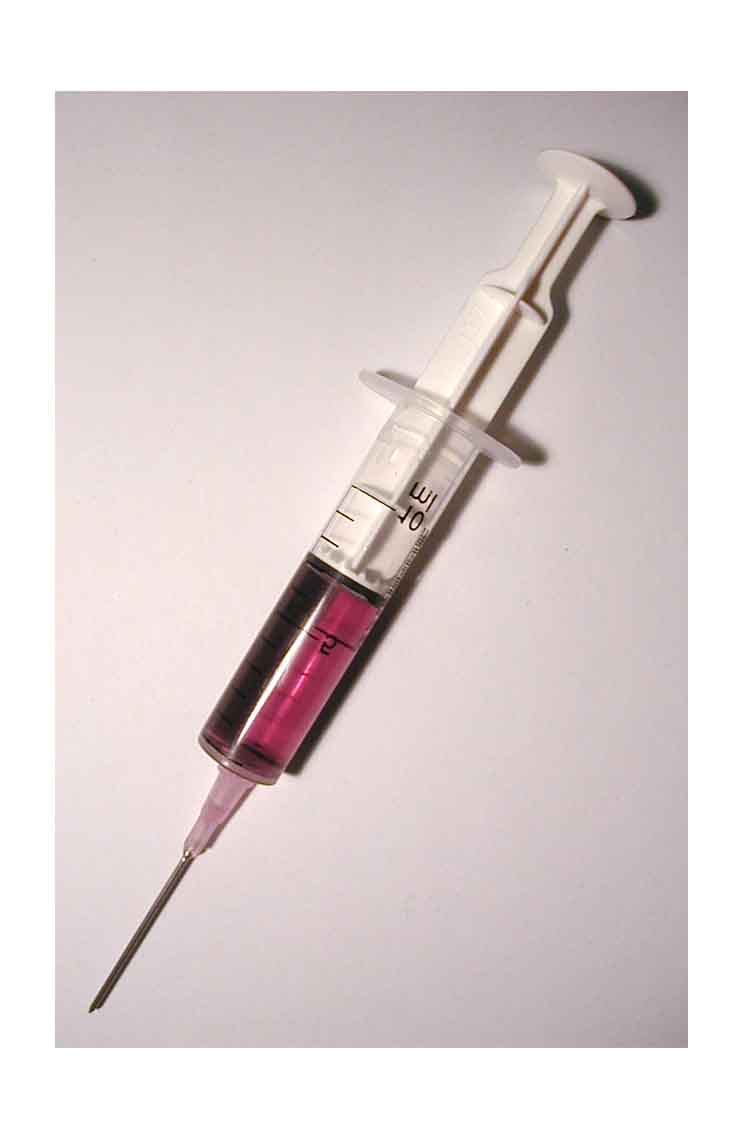 Fondaparinux
Fondaparinux is given via injection once daily
It is licensed for initial treatment of deep vein thrombosis (DVT) and pulmonary embolism (PE) and for venous thromboembolism prevention in patients undergoing surgery for hip fracture or hip/knee replacement
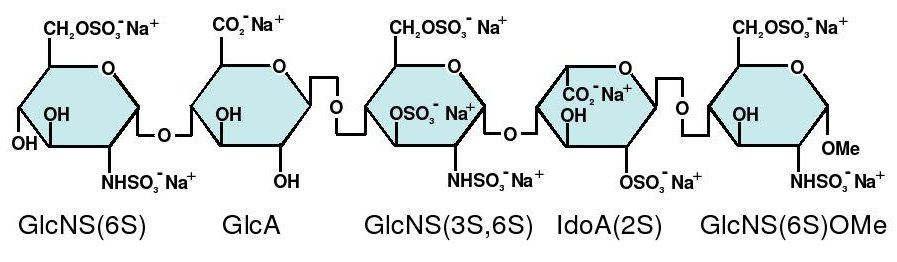 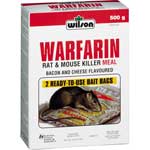 History of Anticoagulants
Warfarin has been the drug of choice for the prevention and treatment of arterial and venous thrombotic disorders for more than 40 years
It was initially marketed as a
   pesticide against rats and mice,
   and is still popular for this purpose
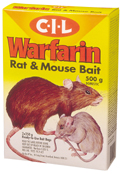 The future for anticoagulants
Limitations of warfarin have fostered a great interest in the development of novel anticoagulants for oral use to potentially replace warfarin
The design of specific inhibitors against molecular targets that play a pivotal role in the coagulation cascade are in development
The future for anticoagulants
Molecular targets are factor IIa (thrombin) and factor Xa
The two candidate compounds, one direct thrombin inhibitor (dabigatran etexilate) and one direct factor Xa inhibitor (rivaroxaban) are hoping to be approved as new oral anticoagulants in the near future
The future for anticoagulants
Factor Xa is an attractive target for the design of new oral anticoagulants because of the unique role factor Xa plays in the coagulation cascade as a connection between the extrinsic and intrinsic pathways
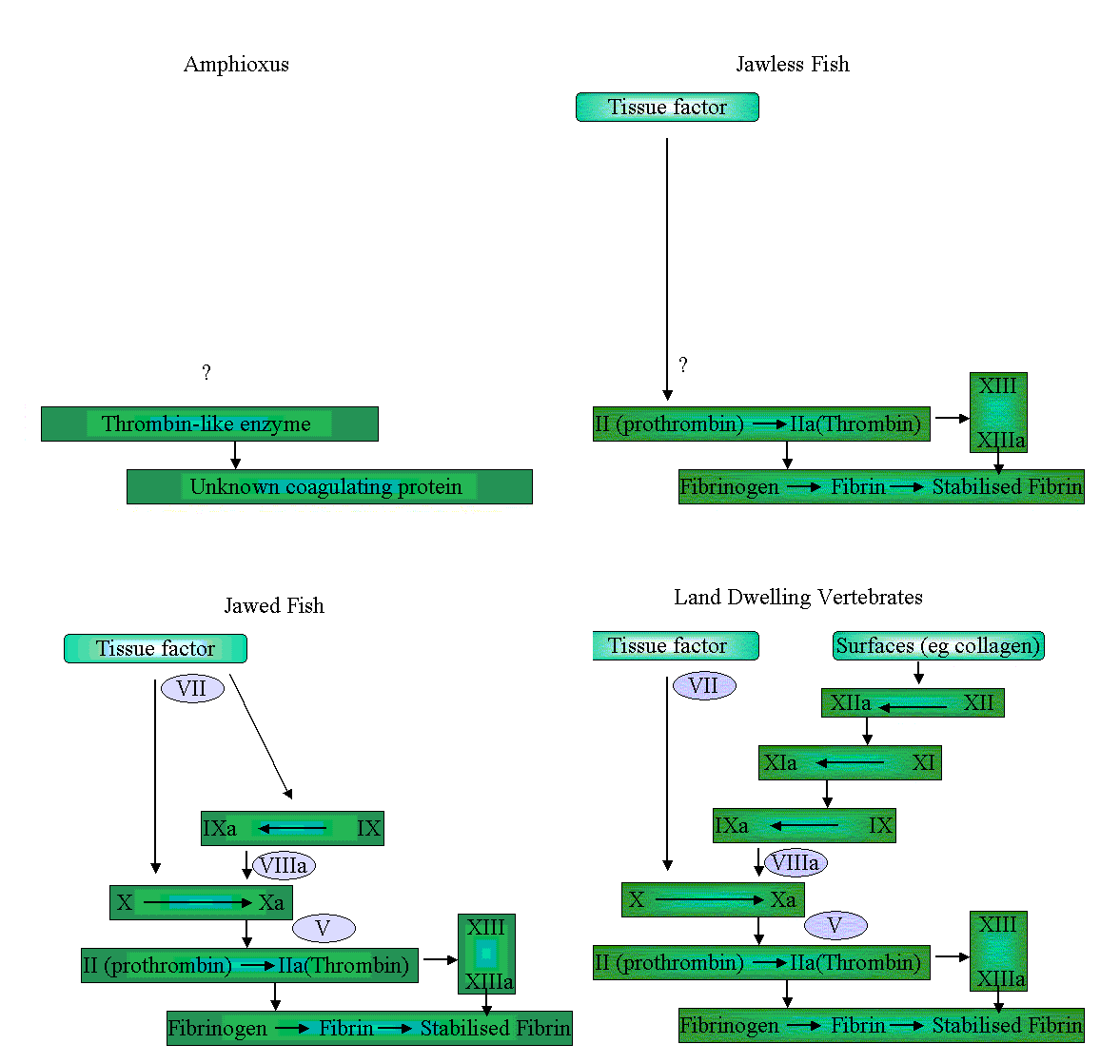 The future for anticoagulants
Factor Xa also regulates thrombin generation via binding to factor Va followed by activation of prothrombin to thrombin
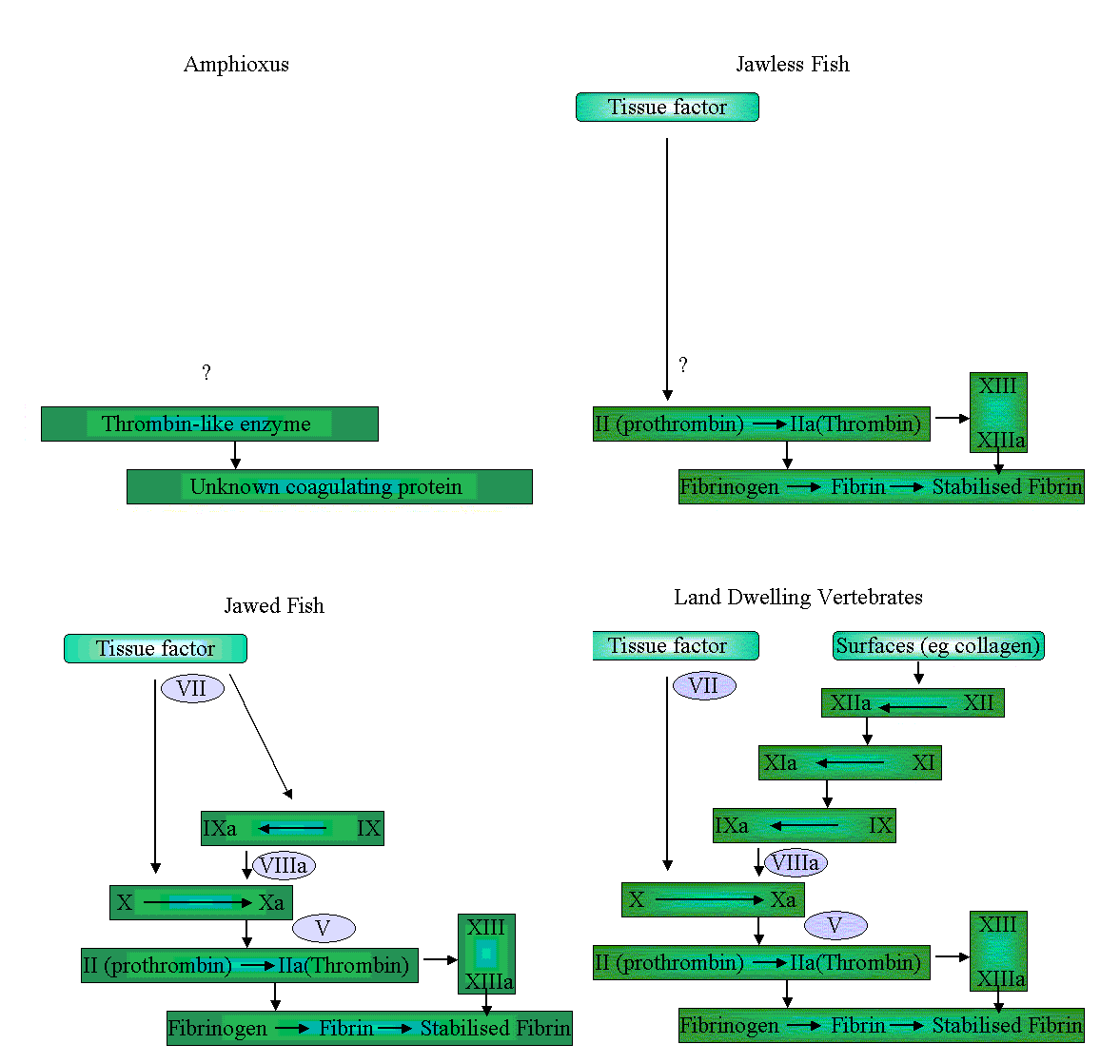 The future for anticoagulants
It is hypothesized that anticoagulants targeting factor Xa might be more effective than those targeting coagulation factors located lower down in the cascade, such as thrombin
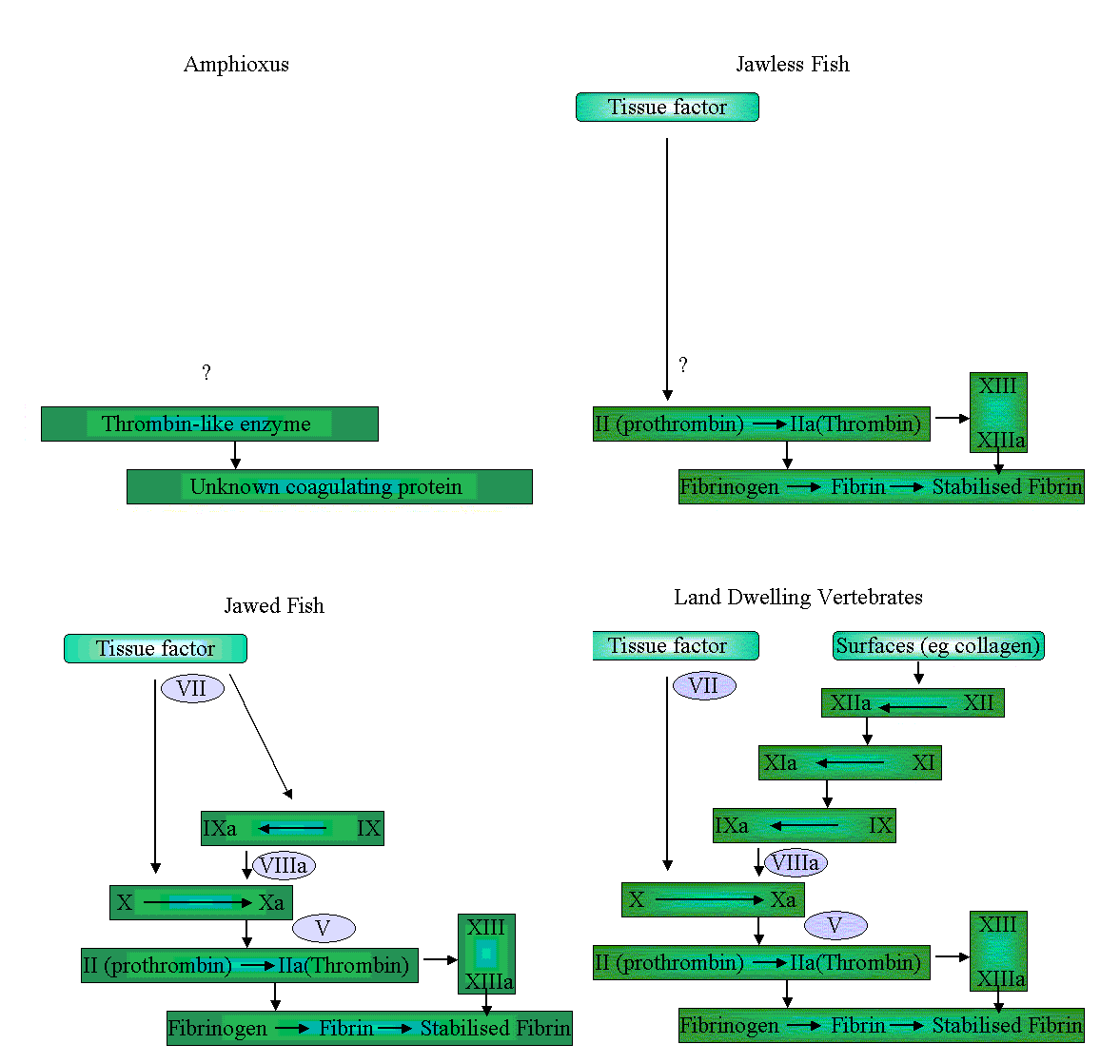 The future for anticoagulants
This concept has been partially proved when the first indirect factor Xa inhibitor, fondaparinux, received FDA approval for the prevention and treatment of VTE.